বিসমিল্লাহির রাহমানির রাহিম
আজকের গণিত ক্লাশে সবাইকে স্বাগতম
MD. Mostafijur Rahman Sumon ( Senior Mathematics Teacher) Ahmed BAwany Academy School & College
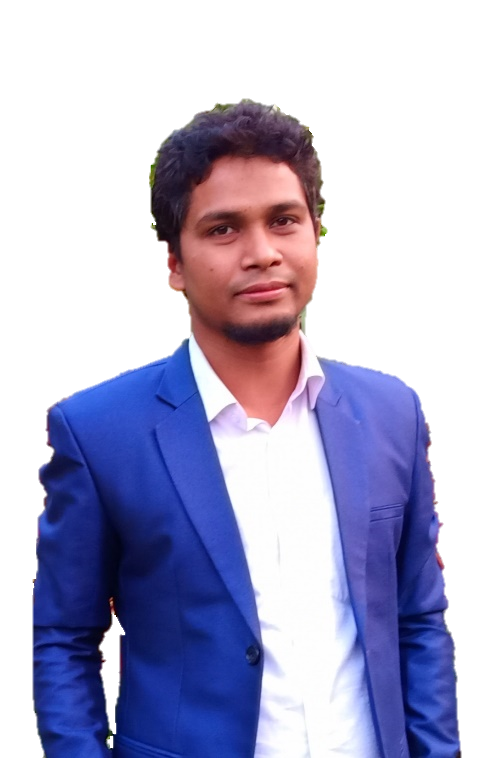 পরিচিতি
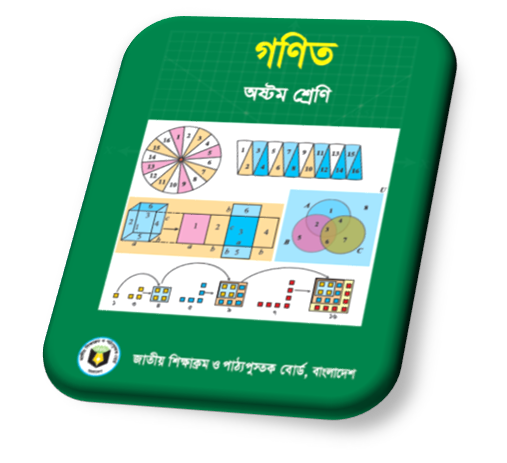 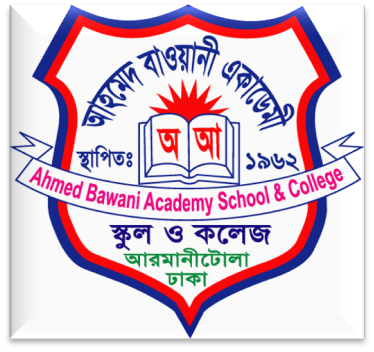 মোঃ মোস্তাফিজুর রহমান সুমন 
 সিনিয়র সহকারী শিক্ষক, গণিত
আহমেদ বাওয়ানী একাডেমী স্কুল এন্ড কলেজ 
মোবাইলঃ ০১৯১৬-১৫৯৯২২ 
E-mail: mrsumonmostafiz@gmail.com
শ্রেণি :8ম 
বিষয় : গনিত
অধ্যায় : ৪র্থ 
সময় : 45 মিনিট
তারিখ: 13/০৭/২০২০ খ্রিঃ।
MD. Mostafijur Rahman Sumon ( Senior Mathematics Teacher) Ahmed BAwany Academy School & College
নিচের ঘটনাটি লক্ষ করঃ
অন্তর
উপরের ঘটনা দ্বারা কী বুঝলে?
একটি রাশিকে দুটি রাশির বর্গের অন্তররুপে প্রকাশ করা যায়
MD. Mostafijur Rahman Sumon ( Senior Mathematics Teacher) Ahmed BAwany Academy School & College
আজকের পাঠ
দুটি রাশির বর্গের অন্তরুপে প্রকাশ
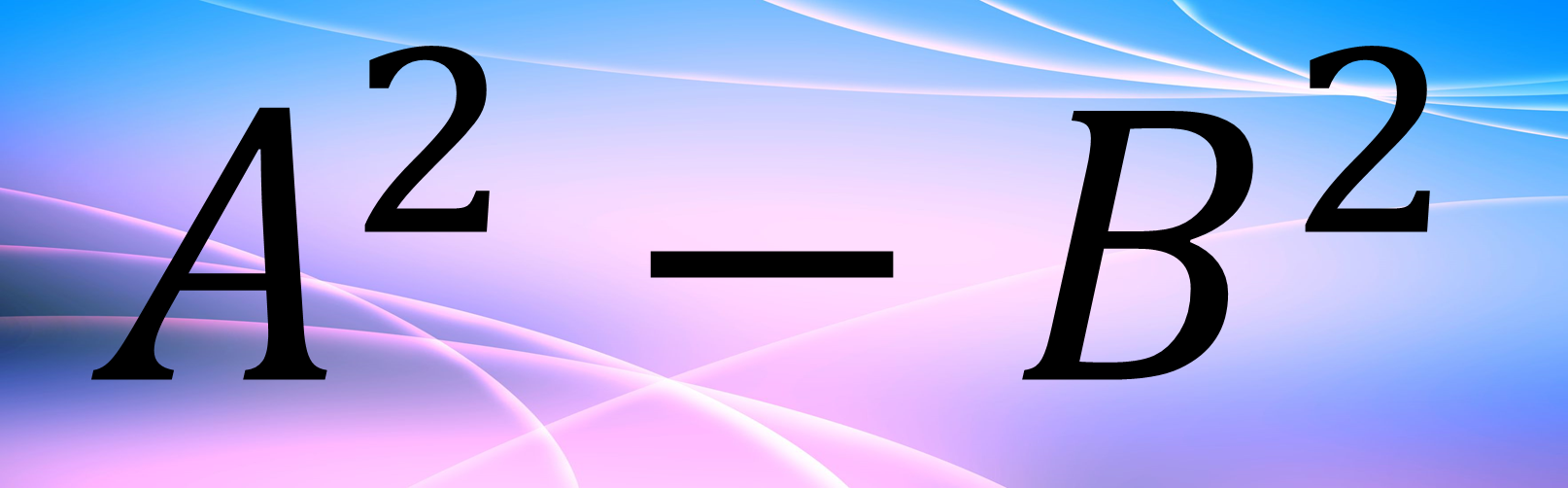 শিখনফল
এই পাঠ শেষে শিক্ষার্থীরা...
১. AB এর সুত্র বলতে পারবে।
২. একটি বীজগানিতিক রাশিকে দুটি রাশির বর্গের অন্তররুপে প্রকাশ করতে পারবে।
৩. AB এর সুত্র ব্যবহার করে বীজগাণিতিক রাশির মান নির্ণয় করতে পারবে।
বর্গ
বর্গ
অন্তর
MD. Mostafijur Rahman Sumon ( Senior Mathematics Teacher) Ahmed BAwany Academy School & College
আমরা জানি ,
একক কাজ
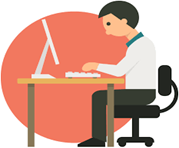 যে কোণ এক জোড়া গুণনীয়ক নিলেই হবে
আমরা জানি ,
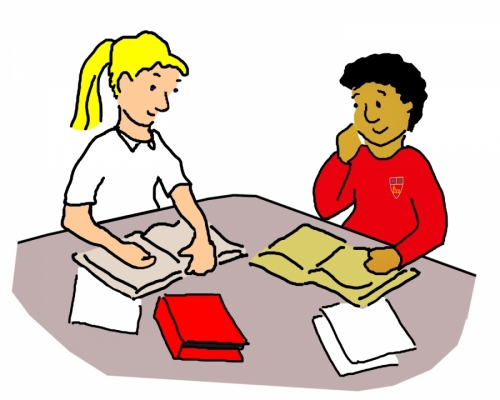 জোড়ায়  কাজ
আমরা জানি ,
কুইজ
ক
খ
গ
ঘ
ক
খ
গ
ঘ
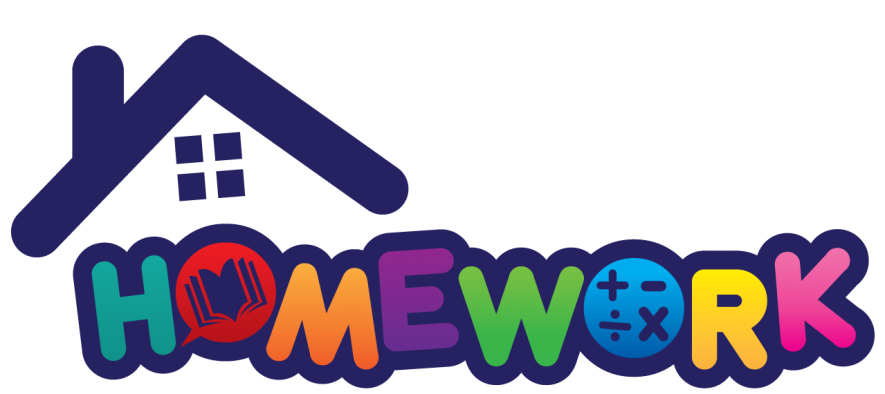 (ক) ১ম রাশির বর্গ নির্ণয় কর।
(খ) দ্বিতীয় রাশিকে দুইটি রাশির বর্গের অন্তররুপে প্রকাশ কর।
(গ) রাশি তিনটির ল.সা.গু ও গ.সা.গু নির্ণয় কর।
See will the next Class
Untill Then
আল্লাহ হাফেজ…